Projectile motion
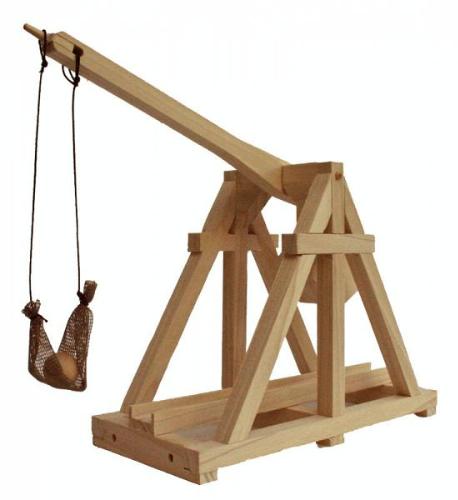 1st year physics laboratories

University of Ottawa
https://uottawa.blackboard.com/
INTRODUCTION
NOTES:
In-class lab (due at 5:20pm or 12:50pm)
No graph to submit
Can be long, multiple parts, keep students on task
Give presentation/demonstration at beginning
Explain theory and show how the equipment works!
PROJECTILE RANGE
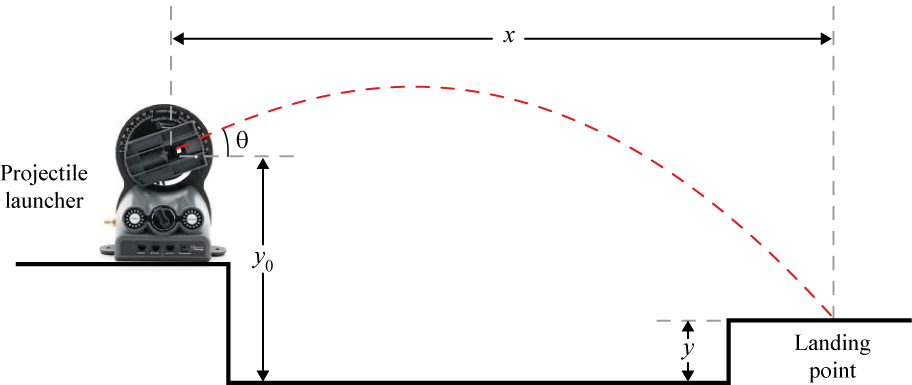 GOAL
CHALLENGE
CONSERVATION OF ENERGY
SAFETY CONSIDERATIONS
SAFETY GOGGLES
FOAM PAD
THE FULL SETUP
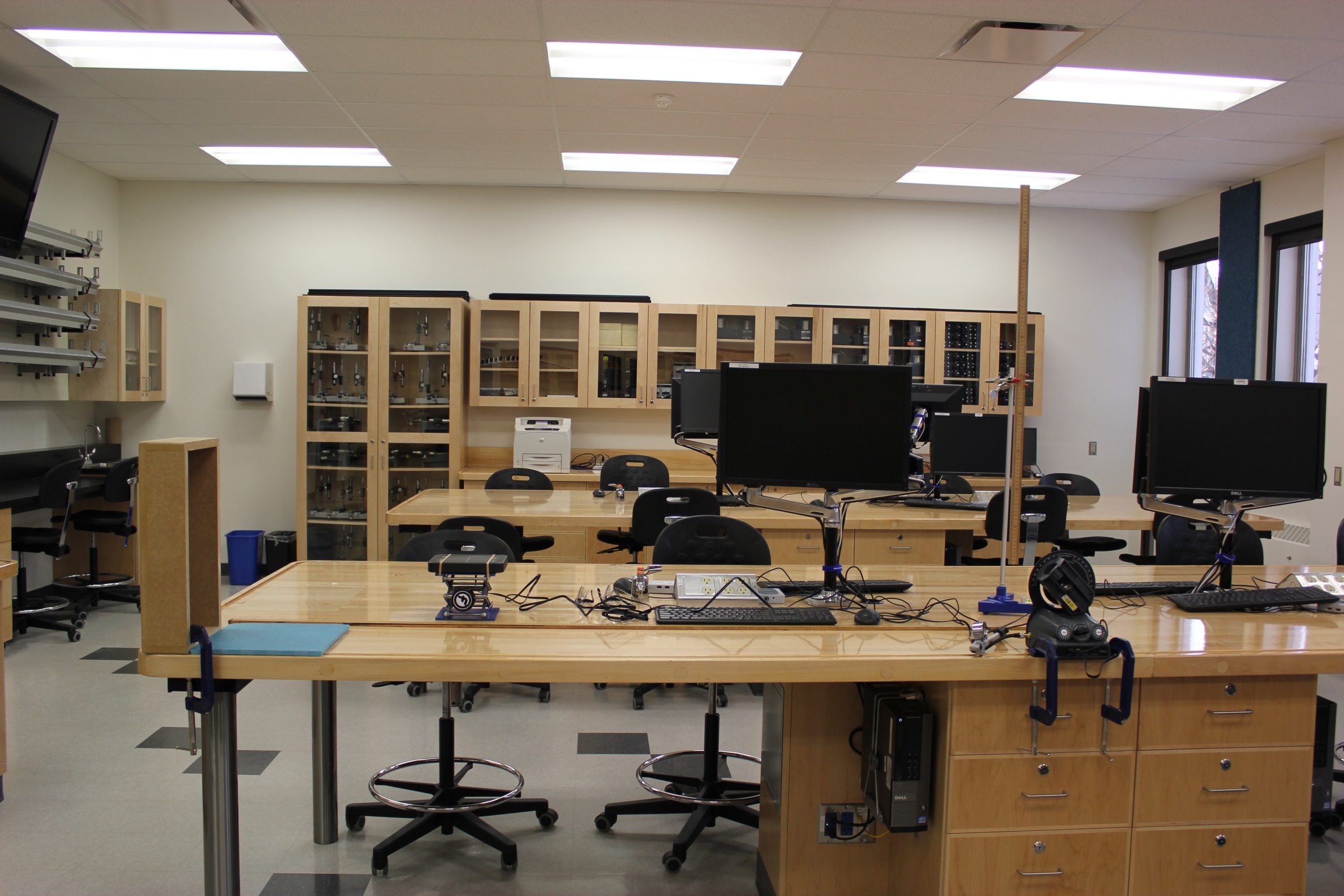 Woodenbox
Foammat
Time of flight pad
Launcher